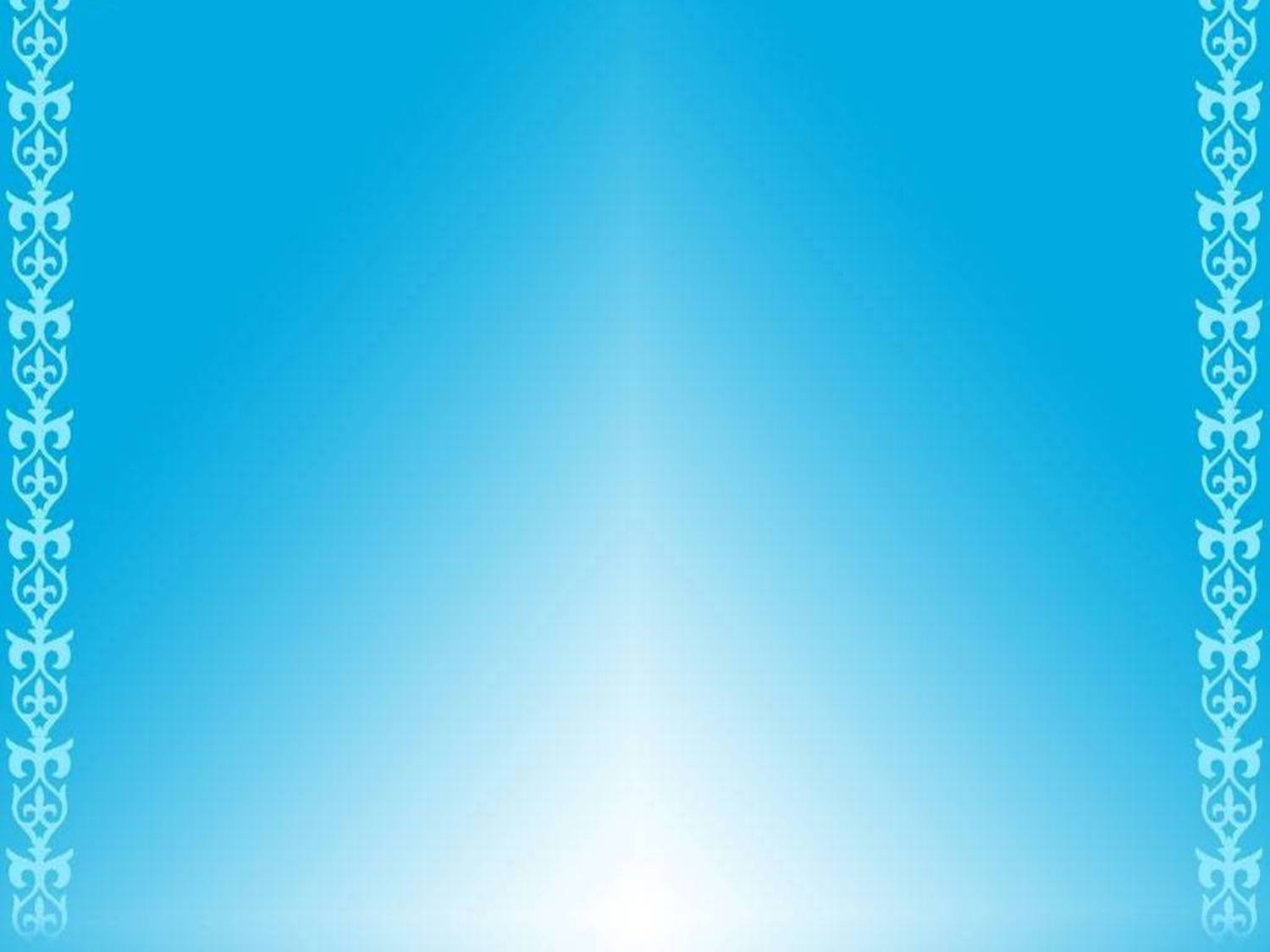 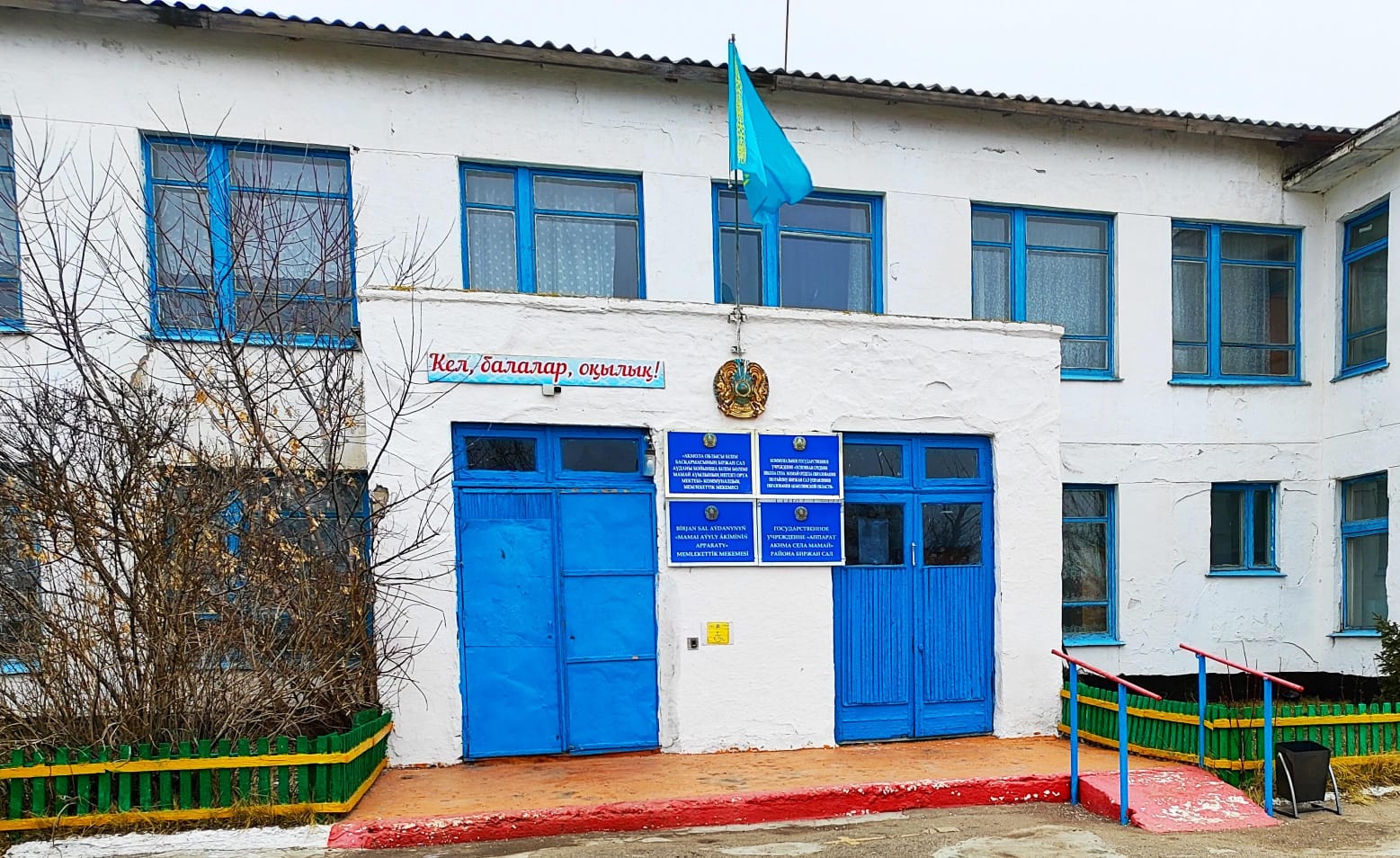 «Ақмола облысы білім басқармасының 
Біржан сал ауданы бойынша
Мамай ауылының негізгі орта мектебі»
коммуналдық мемлекеттік мекемесінің 
2024-2029 жылдарға арналған
даму жоспары
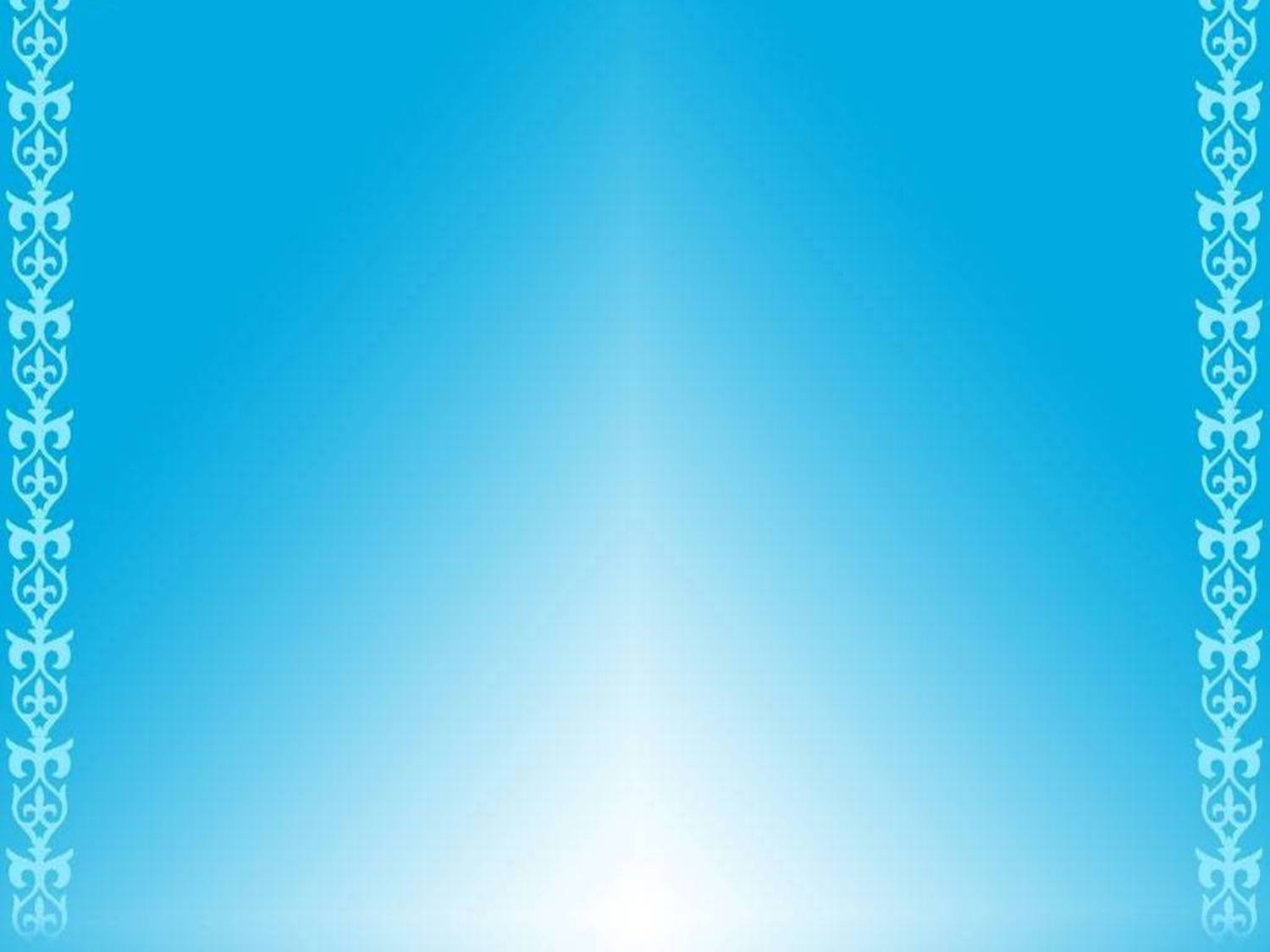 Б
А
Ғ
Д
А
Р
Л
А
М
А

М
А
З
М
Ұ
Н
Ы
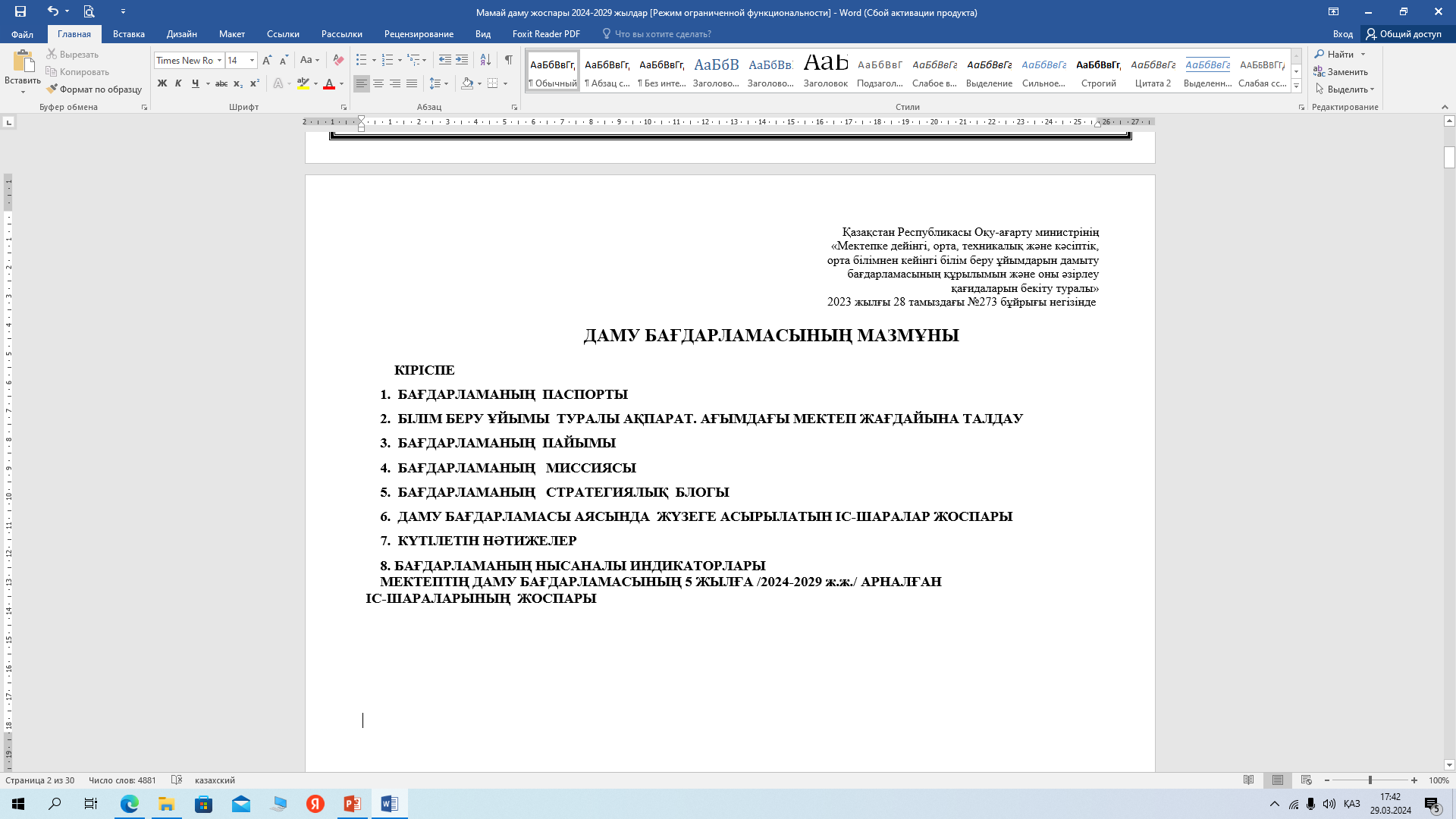 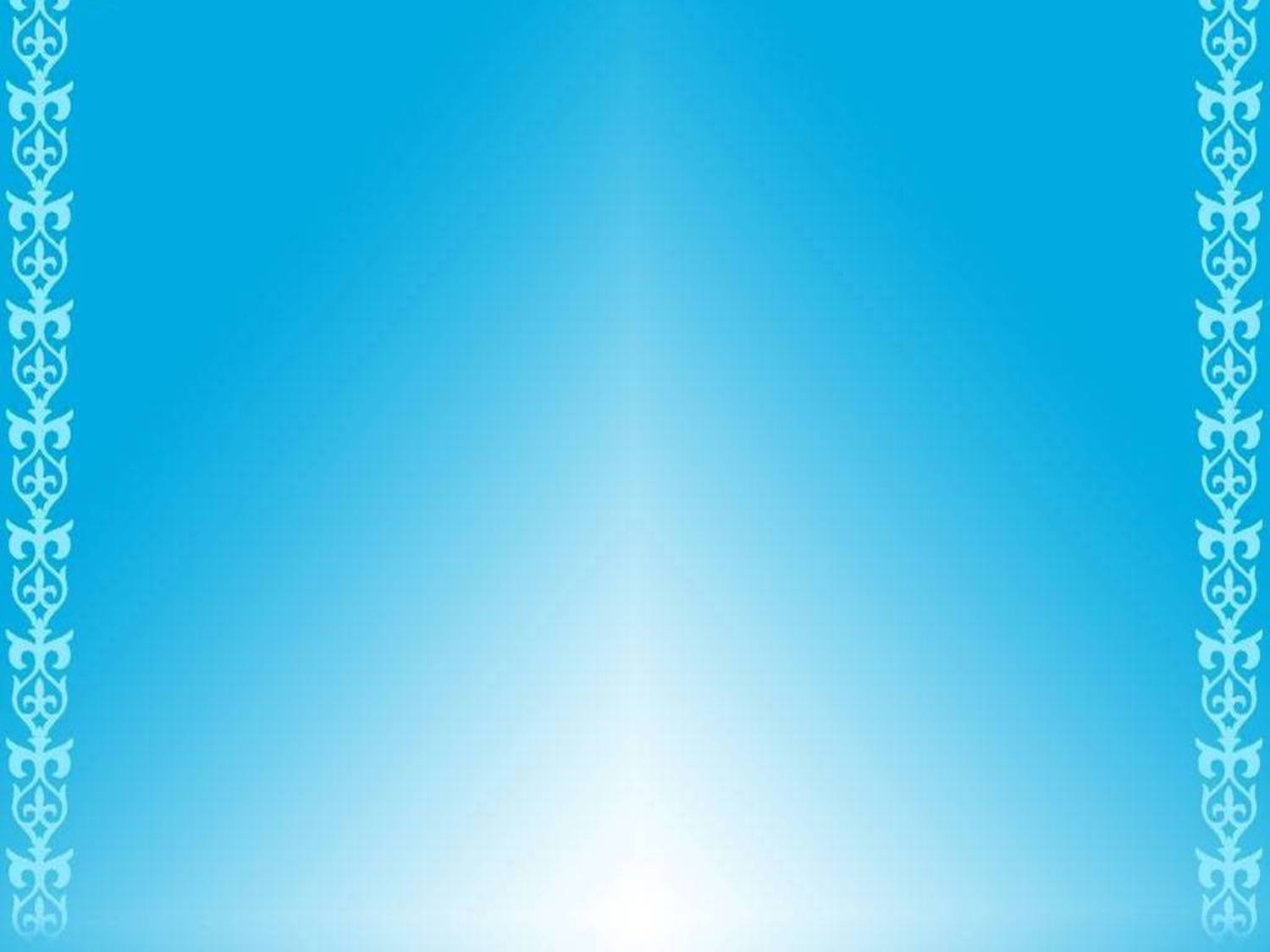 Б
А
Ғ
Д
А
Р
Л
А
М
А

П
А
С
П
О
Р
Т
Ы
І
Б
Ө
Л
І
м
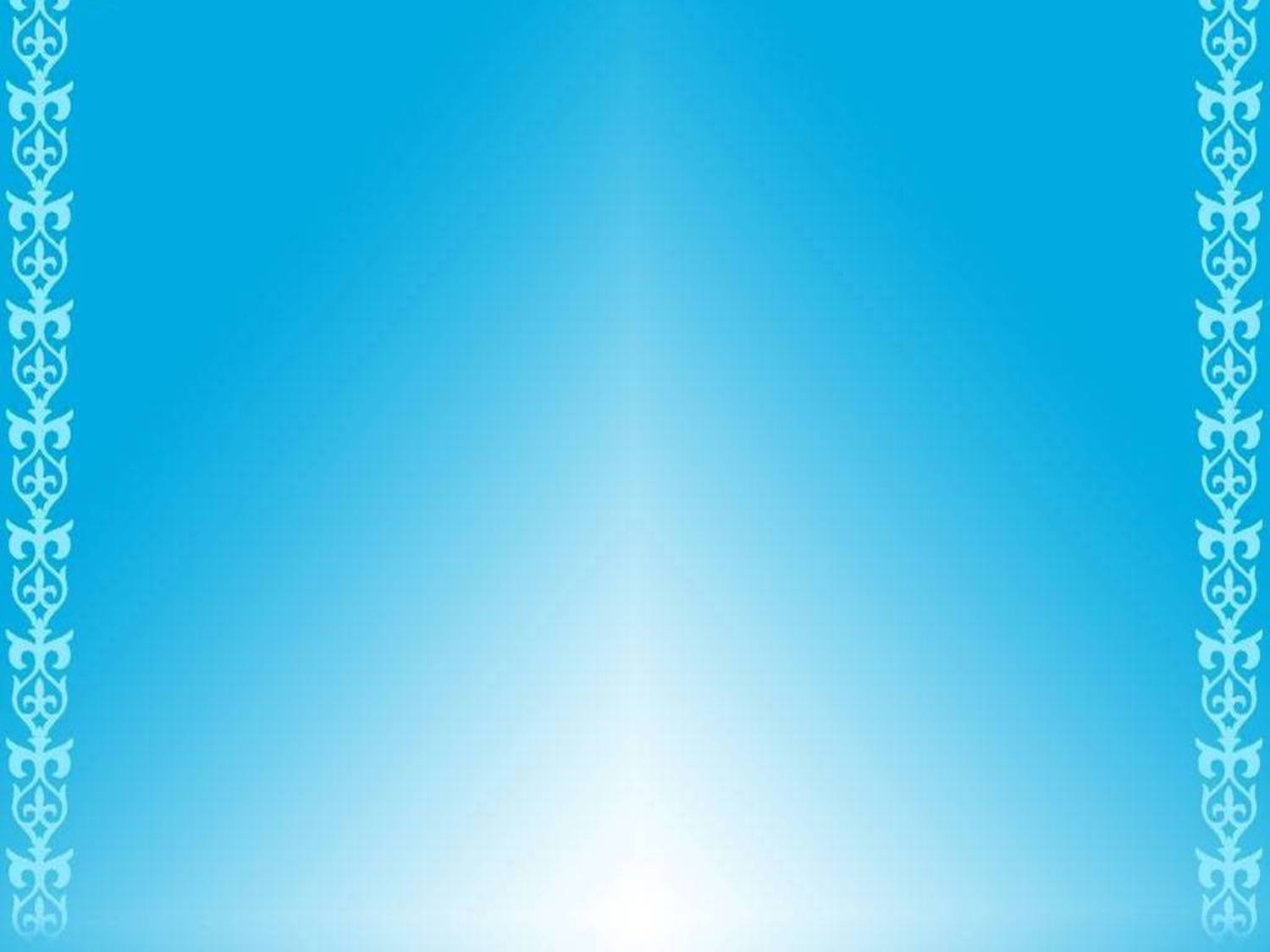 Білім беру ұйымының атауы: «Ақмола облысы Білім басқармасының  Біржан сал ауданы бойынша
                                                        білім   бөлімі  Мамай ауылының негізгі орта мектебі» КММ 
Мекеменің заңды мекен-жайы:  Ақмола облысы Біржан сал ауданы Мамай ауылы Шоқан Уалиханов 
                                                           көшесі – 11 (мектеп ғимараты). Индекс:020700
Телефон:    8(716-39)2-47-75
Электронды пошта: mamai_mektebi@mail.kz
wеЬ-сайт: http://sc0012.birzhansal.aqmoedu.kz/ 
Мектеп басшысы:  Рамазанова Самал Тулешевна, тел. жұмыс – 871639-24775;  тел.ұялы – 87711667937, электрондық пошта – samal.nurabaeva@mail.ru;
          Мектеп екі қабатты типтік ғимаратта орналасқан, жалпы ауданы 5060 ш.м. оқу-пайдалы алаңы – 2340 ш. м. Оқушылар үшін  пәндік кабинет жабдықталған. Есепті кезеңде мектепте 1 жаңа модификацияланған биология кабинеті бар, IT сыныбы бар. Сынып бөлмелерінің саны – 9. Психолог бөлмесі бар.  Интерактивті жабдық келесі кабинеттерде орнатылған: қазақ тілі кабинетінде,  бастауыш оқу кабинетінде, биология кабинетінде, кабинеттер (компьютермен, проектор  және экранмен жабдықталған). Wi-Fi желісі бар, жұмыс істейді. Интернеттің орташа жылдамдығы – 20 Мбит.  Мектептің материалдық-техникалық базасының жай-күйі оқу-тәрбие процесін ұйымдастыру үшін қажетті жағдайларды қамтамасыз етуге мүмкіндік береді: компьютерлер интернетке қосылған, мектептің электрондық поштасы бар. Оқу үдерісіне 27 компьютер, /ноутбук -5,  планшет -2),  сканер – 4, принтер  -  6, интерактивті тақта - 2 жұмылдырылған.
         Мектеп спорт залының ауданы  187 шаршы метр, онда доптар, шаңғылар, конькилер, гимнастикалық ат,  гимнастикалық көпір, волейбол торы, арқан, теннис үстелі, секіруге арналған жолақ сынды спорттық жаттығуларға қажетті құрал-жабдықтар бар. Мектепте 45 орындық асхана бар. Асхана ас пісіруге арналған арнайы құрал-жабдықтармен 100% қамтылған. Күнделікті ас мәзірі жасалады. Мамай ауылының негізгі орта мектебінің жанынан   құрылған 25 орындық  «Аққу» шағын орталығы 2011 жылдан бері  жұмыс жүргізіп келеді. Мемлекеттік білім беру стандартының мектепке дейінгі тәрбие мен оқытудың негізгі ережелерінің талаптарына сай  мектепке дейінгі оқыту мен тәрбие жұмыстары жүргізілуде.
М
Е
К
Т
Е
П

Т
У
Р
А
Л
Ы

А
Қ
П
А
Р
А
Т
ІІ
Б
Ө
Л
І
м
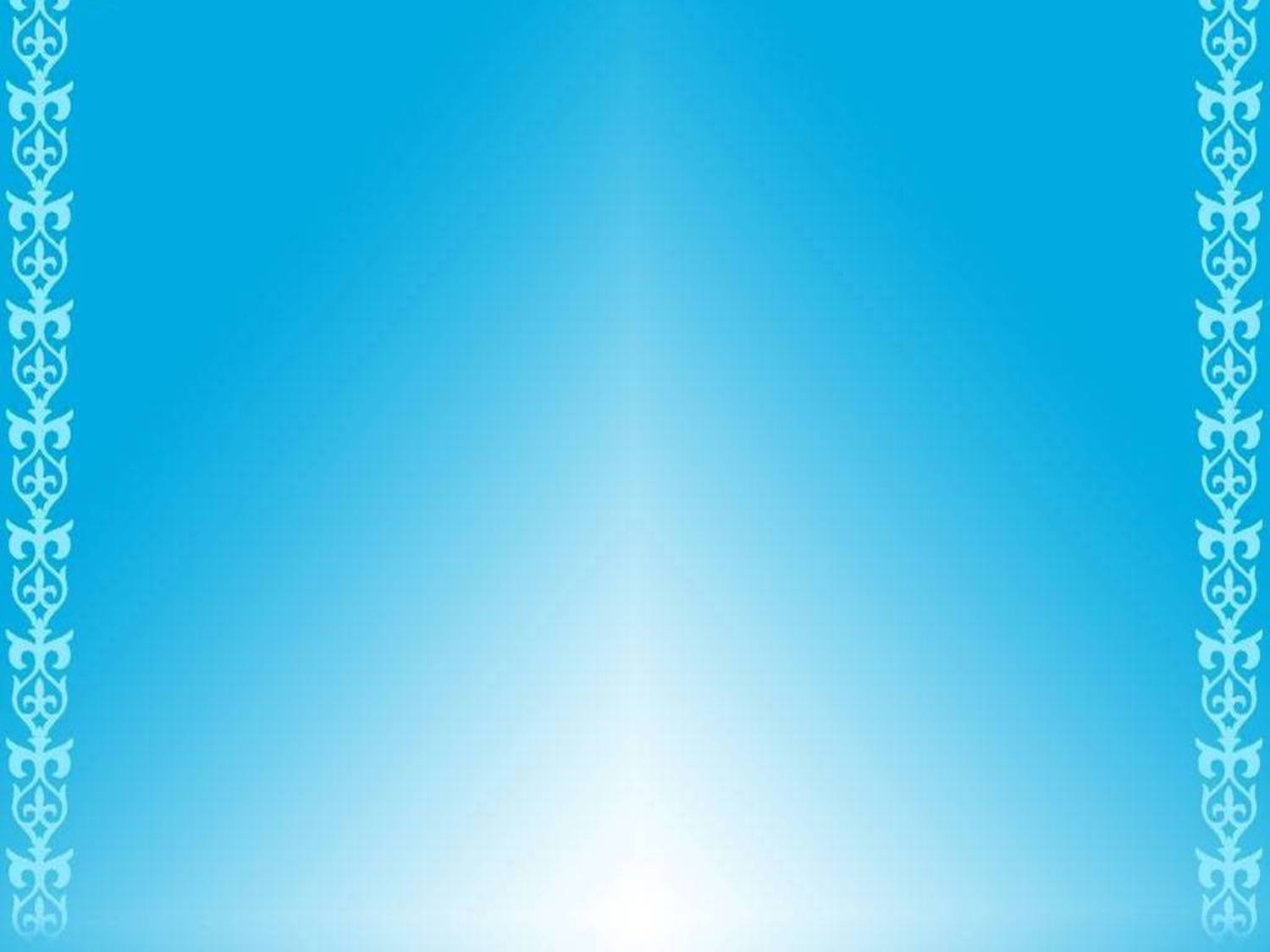 «Мамай ауылының негізгі орта мектебі» коммуналдық мемлекеттік мекемесінің
 білім беру жүйесінің қазіргі жай-күйін талдау
М
Е
К
Т
Е
П

Ж
Ұ
М
Ы
С
Ы
Н
А

Т
А
Л
Д
А
у
«Мамай ауылының негізгі орта мектебі» коммуналдық-мемлекеттік мекемесі әрбір оқу жылын ойдағыдай аяқтап, оқу жылың басынан   мектептің оқу-тәрбие жоспарына сәйкес  толыққанды жүзеге асырылуы тиіс жұмыстарды жылма жыл атқарады.
        Өскелең ұрпақ бойына білім мен тәрбие дарыту мақсатында мектеп ұжымы ортақ мақсатқа бағытталған жұмыстарды жұмыла атқарып келеді. Ұжым әдістемелік, теориялық, ғылыми, тәрбиелік бағыттардағы кешенді іс-шараларды жұмыла жүзеге асырып келеді.   
         Мектептің зерделеп, зерттеп  келе жатқан өзекті мәселесі:«Оқушыларды шағын жинақты мектептің біріктірілген сыныптарында оқуға бейімдей  отырып оқыту  сапасын арттыру».  Ұстаздың әрдайым өз ісін құштарлықпен, сүйіспеншілікпен атқаруы үшін белгілі бір мотивациялық фактордың қажет екені сөзсіз. Мамай мектебінің әкімшілігі осы жайды ескере отырып   ұстаздар қызметінің нәтижелілігін оқу жылы бойы бақылап,  сараптау және ынталандыру мақсатында «Мұғалімдердің жетістік рейтингісін» мектепішілік бақылаудың бір нысаны ретінде оқыту үрдісіне енгізді. Бұл жаңашылдық, әлбетте, әріптестерге тың серпін алып келді. Оқытудың түрлі бағыттары бойынша педагог өзінің әр тоқсан сайын қандай нәтижеге жеткен я жетпегенін  рейтингтен көріп, өзіндік сараптау арқылы өзін-өзі реттеп отырды. Бұл дегеніміз әр педагогтің жұмыс нәтижесін сараптай отырып, мектептің алдағы даму бағдарламасында педагог-мамандармен жасалатын жұмыстың жобасын жасауға септігі тиеді деген сөз. Педагог-қызметкерлер араға белгілі бір уақыт салып, әр жылдарда өздерінің кәсіби біліктіліктерін шыңдау мен дамыту мақсатында білім жетілдіру курстарынан өтіп отырады. 
Мамай ауылының негізгі орта мектебі мұғалімдерінің сапалық-сандық құрамы:
       Жалпы педагогтардың саны – 12
       Жоғары білімді – 10 (84%)
       Кәсіптік орта білімді - 2  (16%)
Педагогикалық біліктілік  санаты бойынша:
        Педагог-шебер: -
        Педагог-зерттеуші: -
        Педагог-сарапшы: 2 (17%)
        Педагог – модератор: 3 (25%)
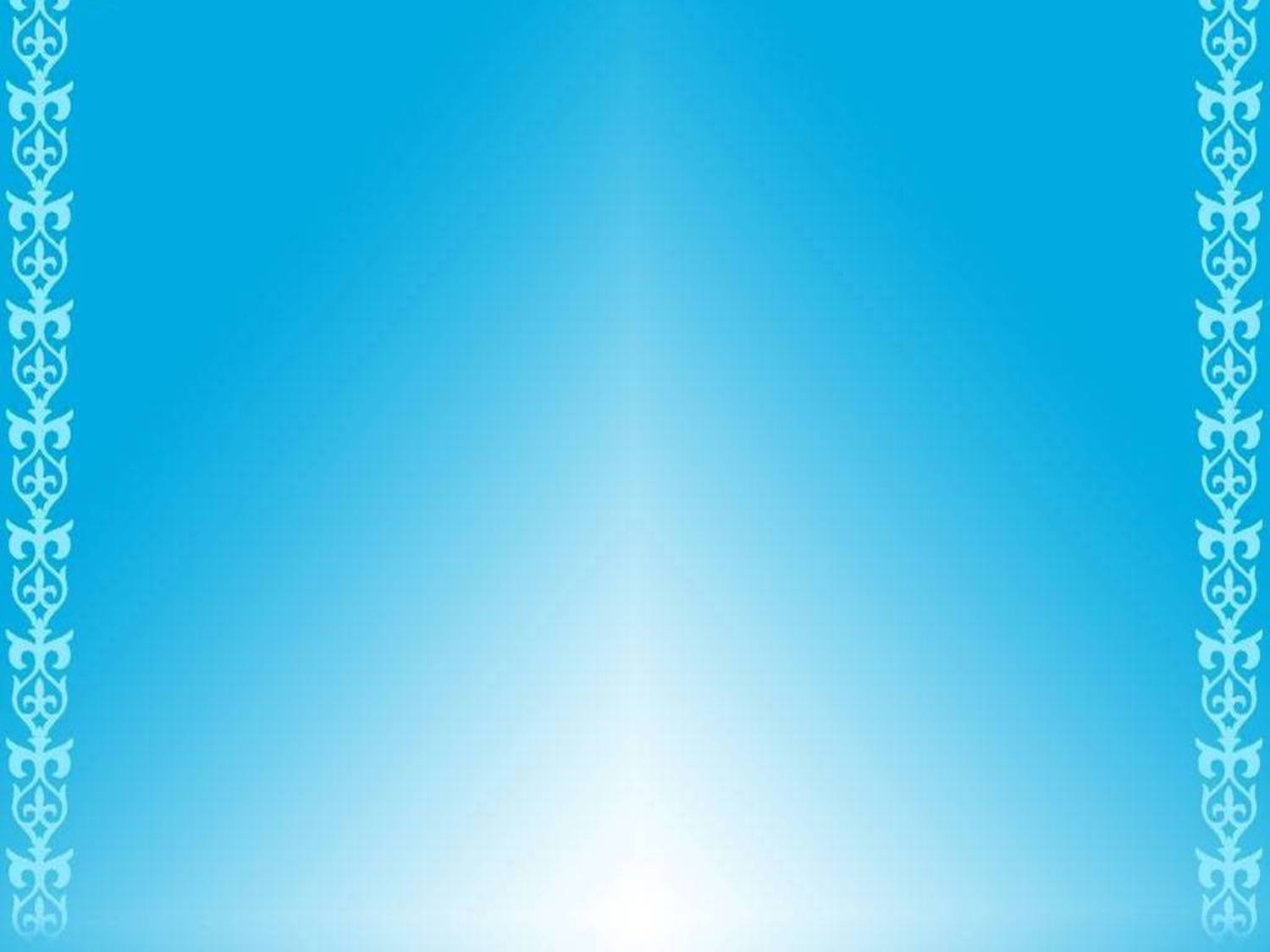 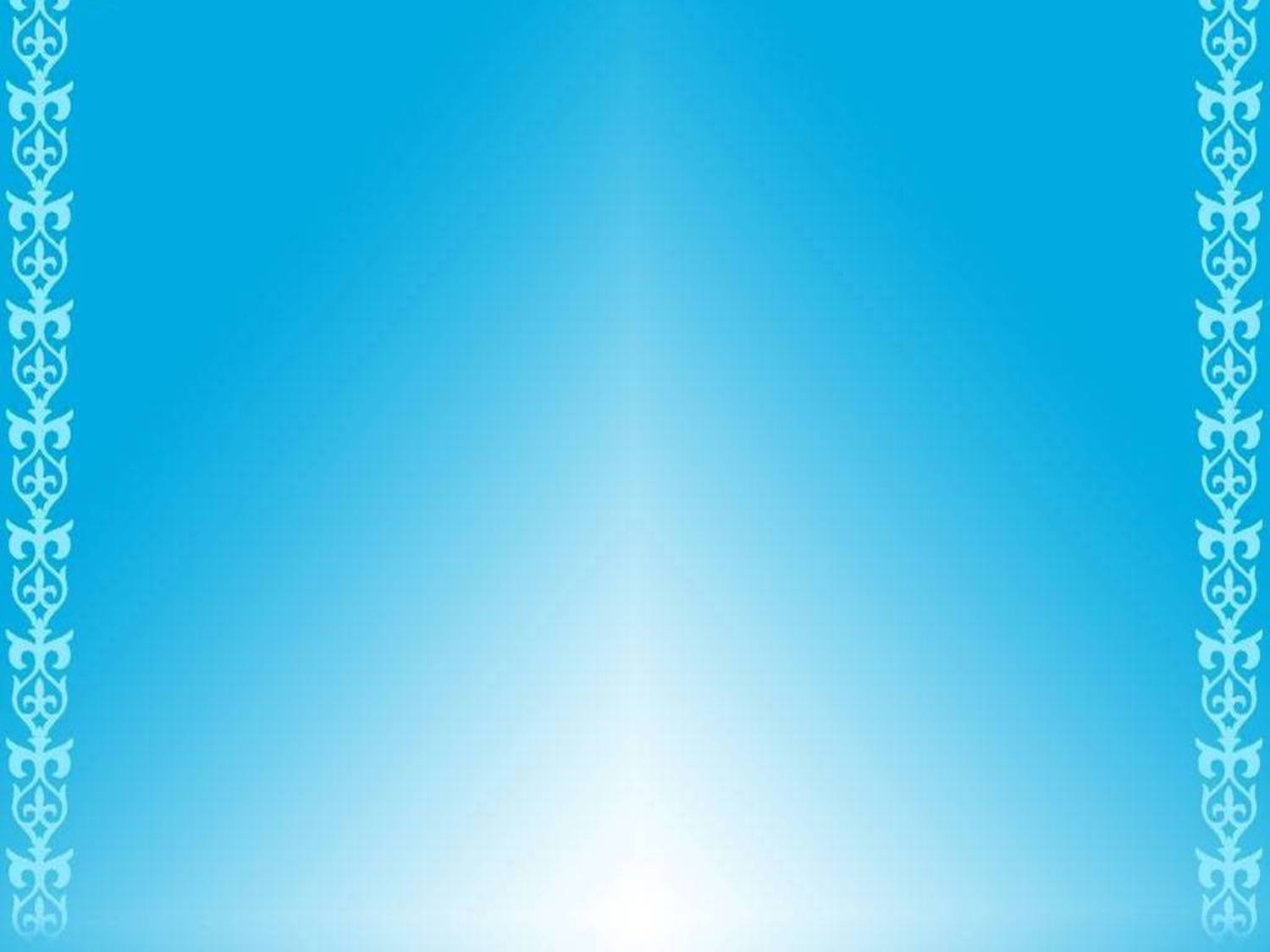 ІІІ
Б
Ө
Л
І
м
Бағдарламаның пайымы
Мамай мектебінің  пайымы – мектеп оқушылары Қазақстан Республикасының патриоты, цифрлық құзыреттіліктерді меңгерген,  икемді ойлауға және эмоционалдық интеллектіге ие, білім алуда табанды, креативті ойлай алатын, өзара әлеуметтік әрекеттесуге дайын, жауапкершілігі жоғары, жаҺандық өзгеріске бейім заманауи іскер ұрпақ.
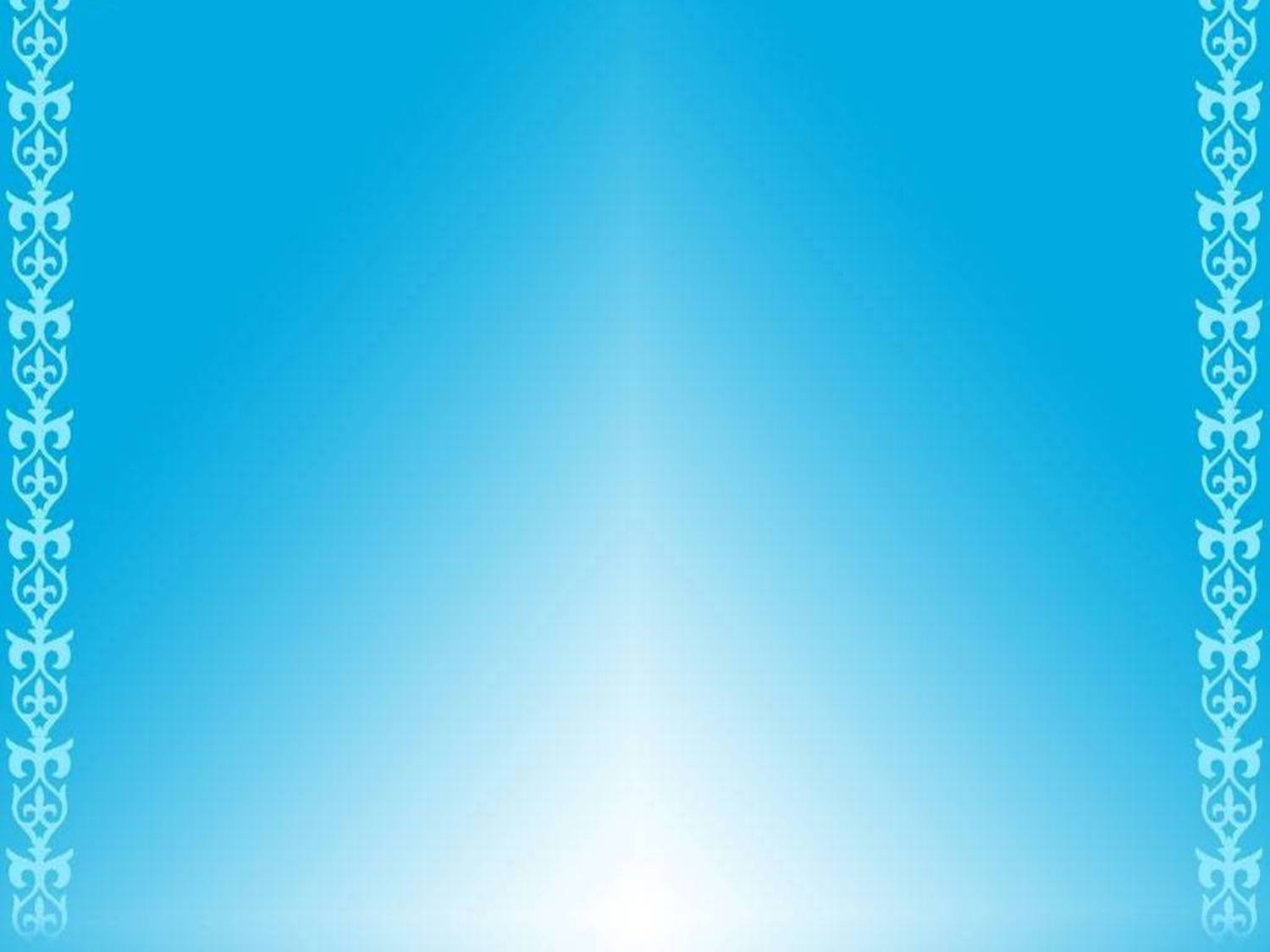 ІҮ
Б
Ө
Л
І
м
Бағдарламаның миссиясы
Мамай ауылының негізгі орта мектебінің  миссиясы – білім алуда табанды, креативті ойлай алатын, өзара әлеуметтік әрекеттесуге дайын, жауапкершілігі жоғары, жаҺандық өзгеріске бейім заманауи іскер ұрпақты тәрбиелеу.
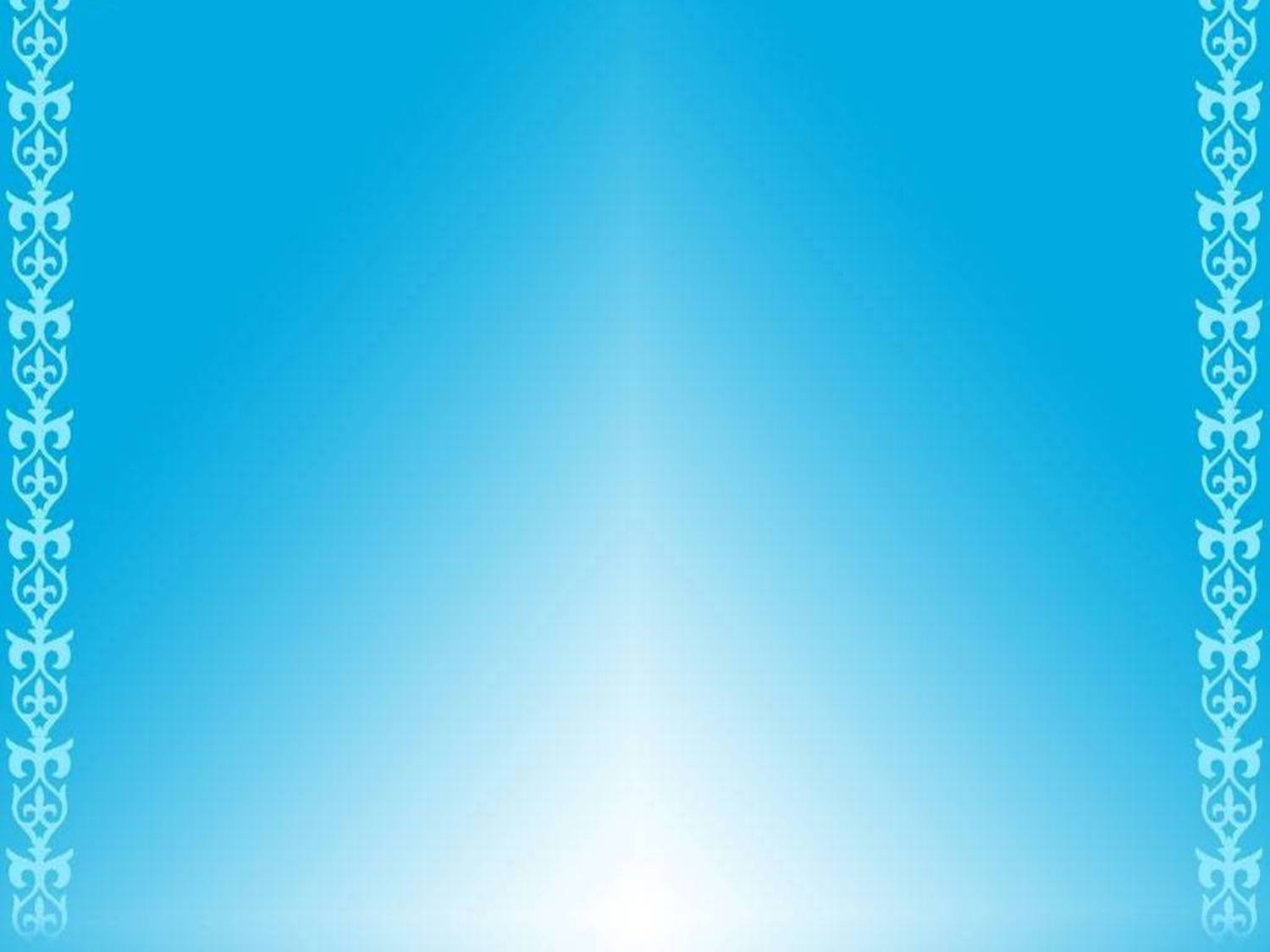 Бағдарламаның стратегиялық блогы
Ү
Б
Ө
Л
І
м
Стратегиялық бағыттар және негізгі басымдықтар:
- Педагог қызметкерлердің біліктілігін және кәсіби құзыреттіліктерін үздіксіз арттыру;
- Кәсіби қауымдастық құру (коучингтер, семинарлар, дөңгелек үстелдер, ашық сабақтар) арқылы сапалы
білімге қол жеткізуді қамтамасыз ету; - «Lesson Study» тәжірибесін дамытудағы ынтымақтастық және іс-әрекеттерді зерттеу арқылы білім
сапасын көтеру;  - Тәлімгерлік жұмысты ұйымдастырудың оңтайлы жолдарын қарастыра отырып, жас мамандардың кәсіби
құзыреттілігін арттыру; -Республикалық, облыстық, аудандық әртүрлі олимпиадаларға дайындаудың нәтижеге бағытталған тиімді
жолдарын қолдану және нәтижеге жету; - Авторлық бағдарламалар, әдістемелік құралдар, пән бойынша тапсырмалар жинақтарын баспа бетіне шығару; - Ғылыми жобалар мен олимпиадаларға қатысатын оқушылар санын көбейту; - Сыртқы бағалау, халықаралық зерттеулер көрсеткішін жоғарылату; - Мектеп  оқушыларының функционалдық сауаттылық деңгейінің көтеру; - Кәсіптік бағдар беру жұмысы бойынша түсіндіру, ақпараттандыру жұмыстары арқылы сұранысқа ие мамандықтарды игеру бойынша жұмысты жандандыру; - Біртұтас тәрбие бағдарламасы жоспарын құру, полимәдениетті тұлғаны қалыптастыру бағытындағы жұмыстарды күшейту;  - «Ата- ана- оқушы- мұғалім» үштік жүйесін «Ата-аналарды педагогикалық қолдау орталығының» жұмысы
арқылы нығайту; - Ерекше білімді қажет ететін балаларға жағдай жасай отырып, мектепте инклюзивті мәдениетті қалыптастыру; -Мектеп педагог-психологінің жұмысы арқылы негізгі проблемаларды анықтау,оның туындау себептері мен шешу жолдарын қарастыру және қолайлы психологиялық ахуал қалыптастыру; -Құқықтық білім беру ісін жандандыра отырып, құқық бұзушылықтың алдын алу шараларын үздіксіз жүргізу; -Салауатты өмір салтын, денсаулық мәдениетін қалыптастыруға ықпал ету және оқушылардың
денсаулығын нығайту; -Білім алушыларға әлеуметтік – педагогикалық диагностикалық жұмыстар жасау арқылы жан- жақты
қолдау көрсету; - Оқу үдерісіндегі кітапхана рөлін күшейту; - Мектептің  материалдық- техникалық базасын нығайту.
         Даму бағдарламасын  жоспарын іске асырудың кезеңдері:
Бірінші кезеңінде (2024–2025 жылдар)  жекелеген бағыттар бойынша білім беруді дамытудың модельдерін әзірлеу мен оларды сынақтан өткізу мен байланысты жұмыстарды жүргізу көзделген.
Екінші кезеңде (2025–2029 жылдар) басымдық өткен кезеңдерде алынған нәтижелерді енгізуге және таратуға бағытталған іс-шараларды іске асыру қарастырылған.
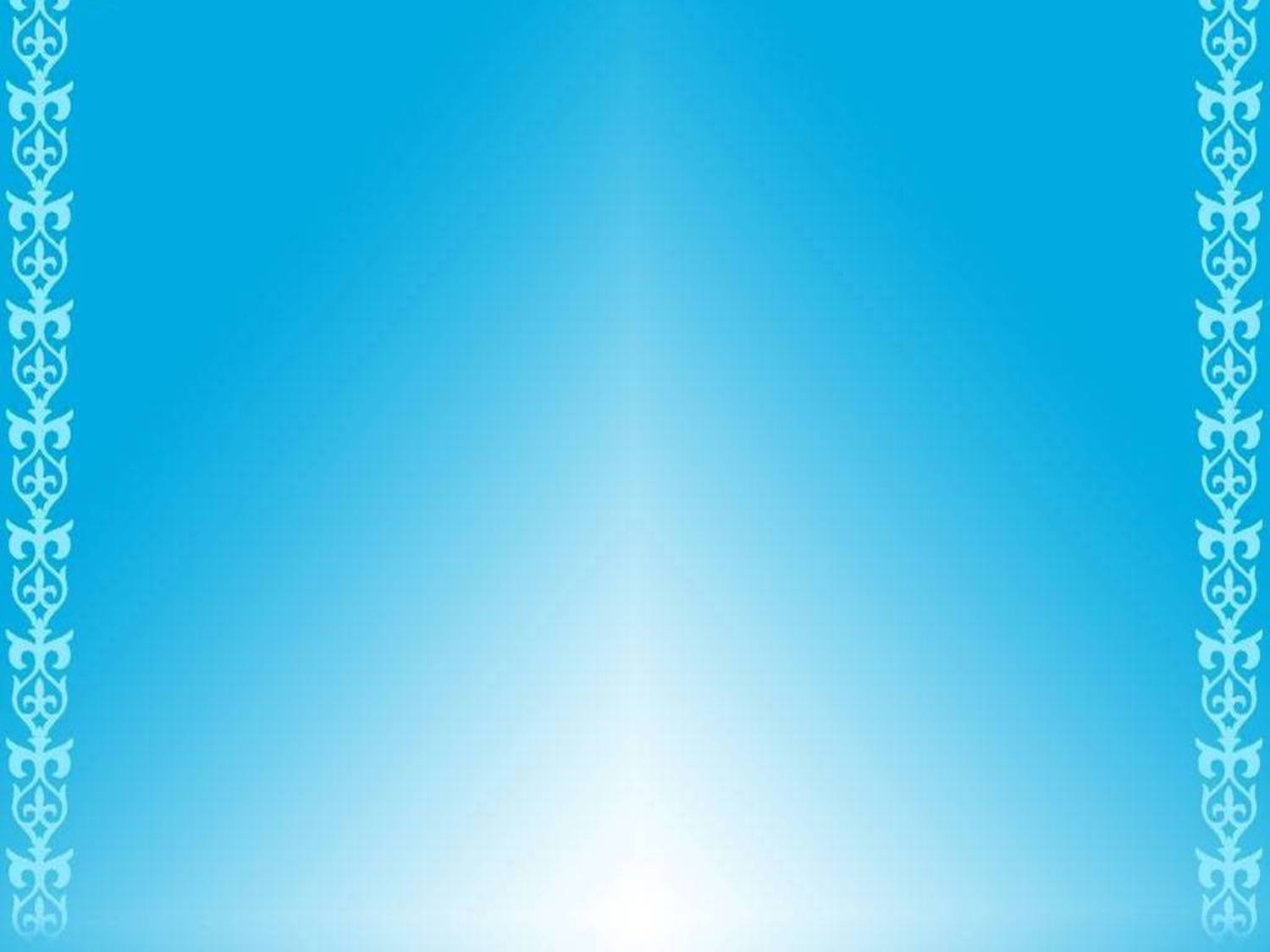 Бағдарламаның қойылған мақсатқа қол жеткізу жолдары
ҮІ
Б
Ө
Л
І
м
Заман талабына сай білім алуда табанды, креативті ойлай алатын, өзара әлеуметтік әрекеттесуге дайын, жауапкершілігі жоғары, жаһандық өзгеріске бейім, заманауи іскер, үнемі білім алуға және алған білімін кеңейтуге ұмтылатын, дені сау, адамгершілігі мол полимәдениетті тұлға тәрбиелеу үшін «Табысты білім беру ұйымының заманға лайық үлгісі» құрылады. Оның мақсаты - педагог мамандардың жаңаша кәсіби ойлауын қалыптастыру арқылы мектептің білім сапасын арттыру және бәсекеге қабілетін дамыту жолымен үздіксіз білім беру жүйесінде кәсіби, интеллектуалдық, әлеуметтік шығармашылыққа қабілеті бар шәкіртке  қолайлы білім беру ортасын тудыру. Сол арқылы бағдарламада қойылған мақсаттарға қол жеткізу көзделген.
«Табысты білім беру ұйымының заманға лайықты моделі» жобасы:
       Даму бағдарламасын іске асыру нәтижесінде мектептің  болашақ сипаты  мынадай болады деп болжайды:
- Мектеп  оқушыларға мемлекеттік стандарттардың талаптарына сәйкес келетін сапалы білім береді, бұл аттестаттаудың
тәуелсіз нысандары арқылы расталады;
- Мектептің  мәдени-адамгершілік бағдарлау  тәрбие жүйесі барынша сапалы жұмыс істейді;
- Мектепте оқушылар өздерін қауіпсіз және сыртқы ортаның теріс әсерінен қорғалғанын сезінеді;
- Мектепте жоғары кәсіби-шығармашылық педагогикалық ұжым жұмыс істейді;
- Мектеп педагогтары өз іс-тәжірибесінде  оқытудың қазіргі заманғы технологияларын қолданады;
- Мектеп табысты жұмыс жасап қана қоймай, дамуын қамтамасыз ететін тиімді басқару жүйесі болады;
- Мектеп қазіргі заманғы материалдық-техникалық базасы бар, жоспарларын іске асыру үшін қажетті ресурстар санына ие болады;
- Мектеп ата-аналар тарапынан сұранысқа ие және олар оның көрсетілетін қызметтеріне қанағаттанады, бұл оның білім беру қызметтері нарығындағы көшбасшылығын қамтамасыз етеді.
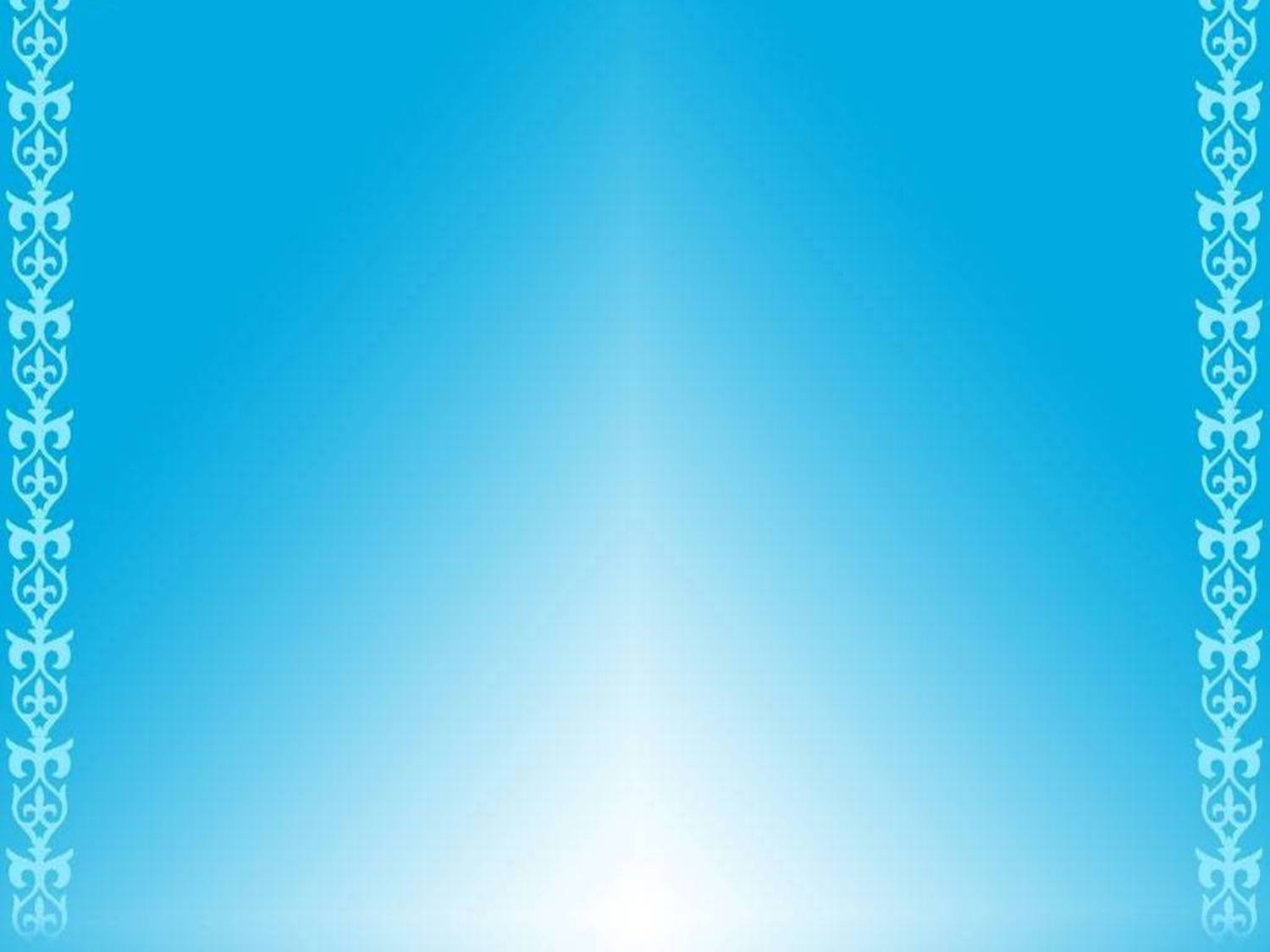 Шебер ұстаз:
Алдыңғы бөлімдерде айтылғандардың барлығын ескере отырып, құзыретті педагогтің моделі:
Диалог режимінде жүзеге асырылатын жалпы, коммуникативтік мәдениеттің, теориялық түсініктердің және күрделі коммуникацияны ұйымдастыру тәжірибесінің жоғары деңгейінің болуы;
Пәндік саланың теориясы мен тәжірибесінің жетістіктерін игеру қабілеті: өзектілігі, жеткіліктілігі, ғылыми тұрғыдан пәндік білімді  талдау және синтездеуі;
Педагогикалық қызметтің жеке және өзге де тәжірибесін мектеп іс-тәжірибесіне енгізуге және ықпалдастыруға қабілеттілігі;
- Педагогикалық идеяларды қалыптастыруға және инновациялық педагогикалық нәтижелер алуға мүмкіндік беретін жеке шығармашылық қасиеттерді қалыптастыруға және дамытуға ұмтылуы;
- Рефлексивтік мәдениеттің болуы, өзін-өзі рефлексиялауға және педагогикалық процестің басқа субъектілерімен бірлескен рефлексияға қажеттіліктің қалыптасуы;
- Педагогикалық идеяларды қалыптастыруға және инновациялық педагогикалық нәтижелер алуға мүмкіндік беретін жеке шығармашылық қасиеттерді қалыптастыруға және дамытуға ұмтылуы;
- Әдістемелік мәдениеттің, концептуалдық ойлау, педагогикалық процесті модельдеу және өз қызметінің нәтижелерін болжау шеберліктері мен дағдыларының болуы;
- Педагогикалық процестің барлық өзге субъектілерімен бірлесіп әлеуметтік тәжірибені игеруге дайындығы;
- Ақпараттық ағындардың көшкін тәрізді өсуі жағдайында ақпаратты алу, іріктеу, сақтау, жаңғырту, өңдеу және түсіндіру мәдениетін игеру.
Табысты оқушы моделі:
     Өз елінің бүгіні мен болашағы үшін жауапкершілікті сезінетін, рухани, мәдени заманға сай өзін-өзі іске асыруға дайындығына бағдарланған жоғары адамгершілік, шығармашылық, құзыретті азамат моделі:
Мектепте оқылатын пәндер шеңберіндегі ғылыми дүниетаным, стандарт деңгейіндегі білімді игерген;
Зерттеу қызметінің негізгі дағдылары қалыптасқан;
Бос уақытты өткізудің әлеуметтік құнды нысандарын таңдауға, өз бетінше шешуге, өз құқықтарын қорғауға және ұлттық рухани мәдениет дәстүрлері негізінде өз міндеттерін түсінуге қабілетті;
-  Тұлғаның коммуникативтік мәдениетінің негіздерін меңгеруде: өз көзқарасын біледі және қорғай біледі;
- Қарым-қатынас дағдыларын меңгеруде: әр түрлі жағдайларда қарым-қатынас жасауға  және жүргізуге қабілетті;
   -  Өз ар-намысы үшін күресуге, өз іс-әрекеттері үшін жауап беруге дайын.
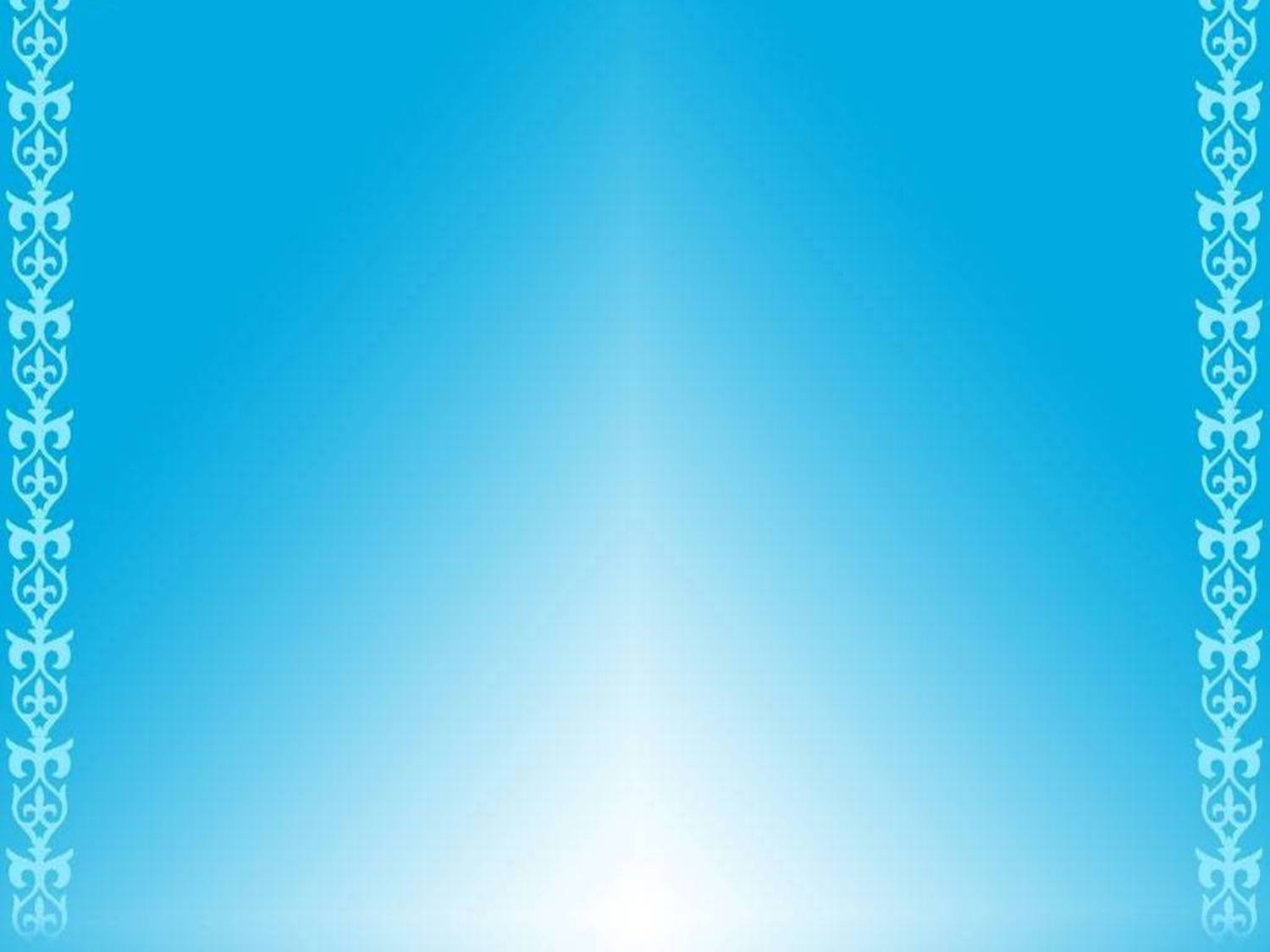 Күтілетін нәтижелер
ҮІІ
Б
Ө
Л
І
м
Дамыту бағдарламасын жүзеге асыруда  күтілетін нәтижелер:

- Кәсіби жетілу үшін бірлескен әрекет болады.
- Оқушылардың белсенділігі мен ынтасы артады, өз бетімен білім алудың жолдарын меңгереді,сапалы білімге қол жеткізіледі, функционалдық сауаттылықтары артады.;
- Қашықтық олимпиадаларға қарапайым ауыл мектебінің оқушысы еркін әрі толыққанды қатысып, тапсырмаларын орындап, жүлдегер атану мүмкіншілігіне ие болады
- Мектепте мұғалімдердің кәсіби дамуына жағдай жасалынады, үздіксіз білім жетілдірудің жүйесі қалыптасады;
- Ұжымның шығармашылық ахуалы артады;
- «Мектеп мәдениетін» қалыптастыру арқылы «Табысты мектеп» болудың алғы  шарттары іске асады; педагогтардың біліктілігін жетілдіруі мен үздіксіз дамуы қамтамасыз етіледі;
- Мемлекеттік білім беру стандарты талаптары мен оқу бағдарламалары орындалады;
- Оқыту үрдісін дамытуда электрондық және цифрлық технологиялар қолданылады;
Бағдарламаның нысаналы индикаторлары
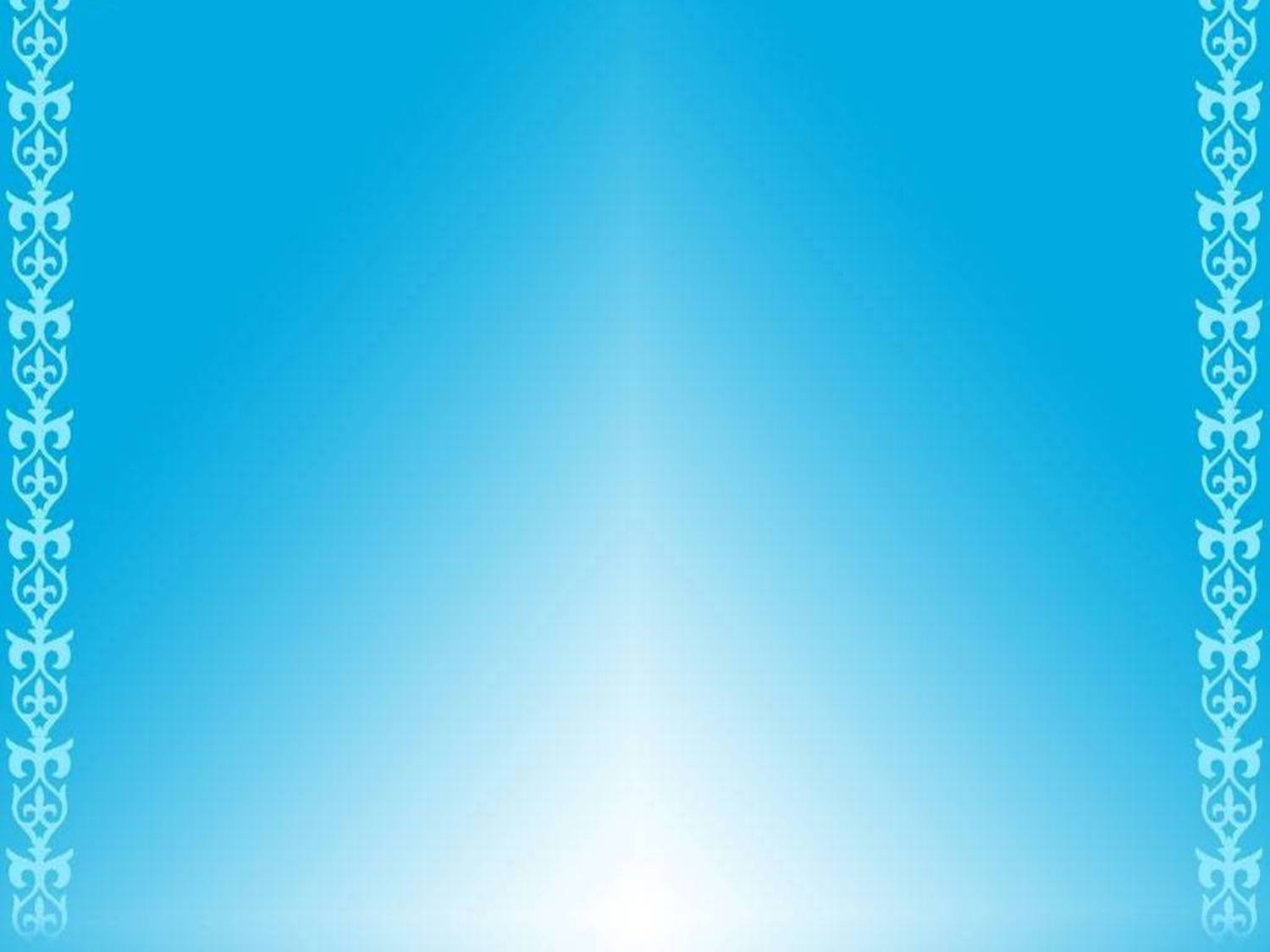 Оқушылардың жеке қабілеттерін дамыту – болашақ жетістіктің кепілі.
Мектеп педагогтарының әлеуетін арттыру
Білім беру сапасын арттыру
ҮІІІ
Б
Ө
Л
І
м
Құндылыққа бағдарланған тәрбие
Мектеп инфрақұрылымын өзгерту
Өзін – өзі басқару ұйымы
Функционалдық сауаттылықты қалыптастыру бойынша педагогтердің біліктілігін арттыру
Заманауи талаптарға сәйкес мектептің материалдық-техникалық базасын дамыту
«Оқырман мектеп – оқыған ел» жобасы
«Салауатты өмір – салтымыз!» жобасы
«Жаһандық құзыреттіліктер» таңдау курстары
«Мектеп – әлеуметтік-мәдени орталық» моделі
Білім беру жүйесін жетілдіру бойынша конференцияларға, семинарларға, кеңестерге қатысу
«Жасыл ел» жобасы
«Lesson Study» 
зерттеу жұмысы
Кітапхананың заманауи жабдықталуы
Желілік қауымдастықтар санын арттыру
«Шешендер алаңы» дебаттық топ
«Мамандықтар әлемі» кәсіптік бағдар беру жұмыстары
«Жомарт жүрек» еріктілер тобы
«Жас мамандар» мектебі
«Төрт тоқсан – төрт өнер» жобасы
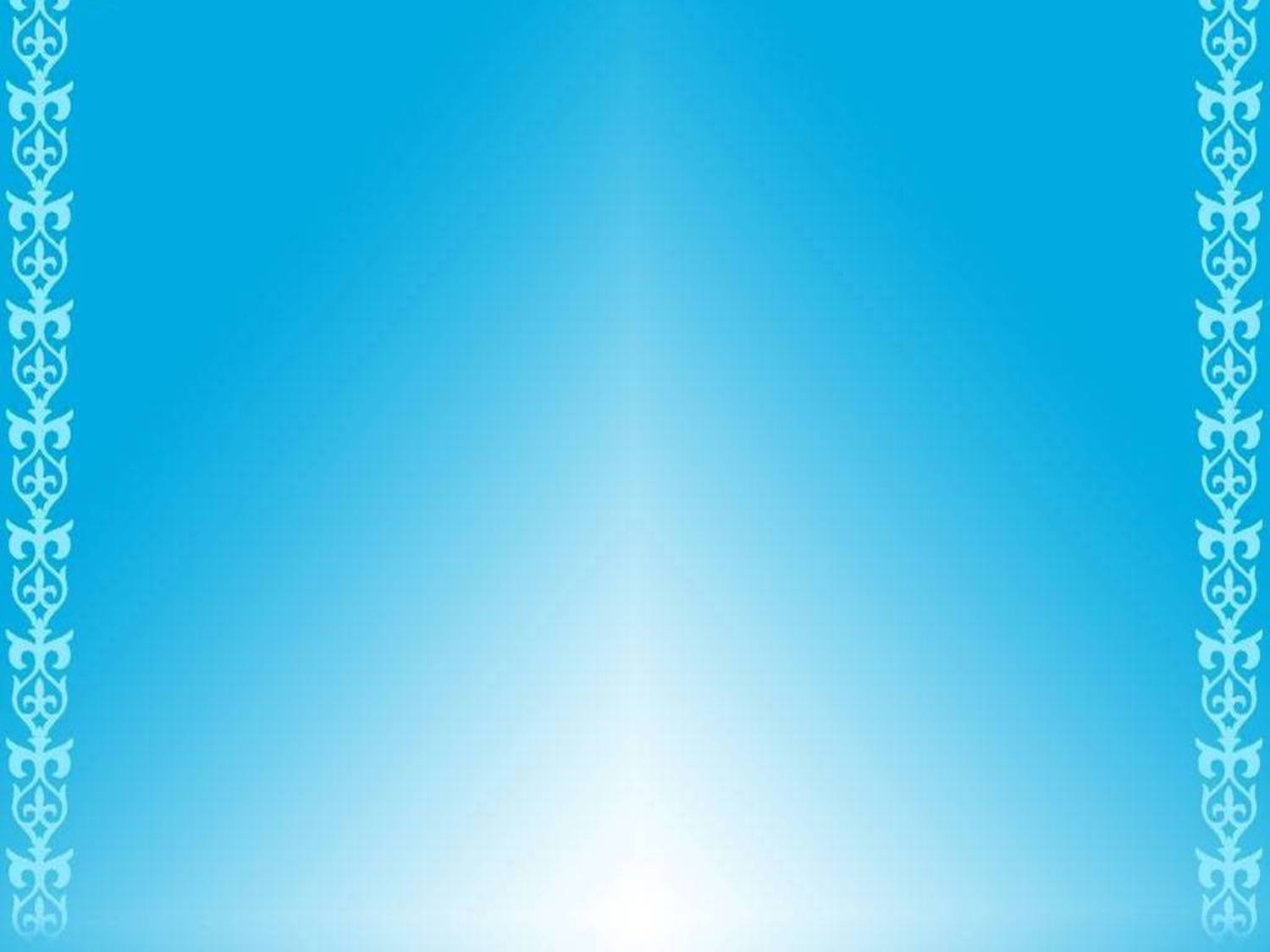 Білім алушылардың білім сапасының көрсеткіші – 70-95%
Педагог-шебер, педагог-зерттеуші, педагог-сарапшылардың үлесі - 70%
Білім арттыру курстарынан өткен педагогтар саны - 100%
Оқу-тәрбие үрдісіне белсене қатысатын ата – аналар үлесі  -  90%
Заманауи жабдықтармен жабдықталған оқу, зертахалық кабинеттерінің үлесі  - 45%
Қосымша білім беру курстарымен қамтылған оқушылар саны - 100 %
Инновациялық технологиялар арқылы оқу сапасы көтеріледі, қалалық мектептермен тең болады; Мұғалімдер жоғары кәсіби шеберлікке қол жеткізеді; Оқушылардың оқу  сауаттылықтары артады;
Сапалы білім беру арқылы еліміздің лайықты азаматтарын тәрбиелеу